Rock Star Sales Panel
2019 MPA Annual Convention
Getting out of the rut
Causes
Lost a big account
Budget decrease
Everyone saying no
Getting too comfortable
Personal life is out of sorts

Remedies
Review your account list to find some good suspects
Set aside 30 minutes everyday to prospect
Network
Make a list of your top deals in the past 3 months
Talk to a top client
Meditate
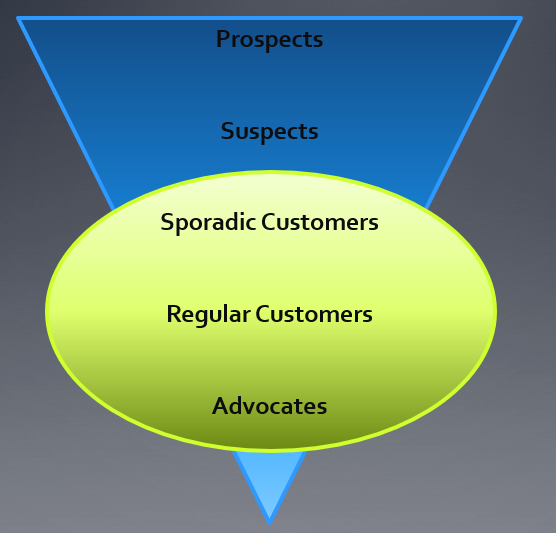 Training – it’s up to you to be the best
Freshen Your Skills and Keep Learning
Watch sales webinars
Tons of free resources online
Listen to a pod cast
Ryan Dorn 360 selling - http://360adsales.com/
Sales Hacker - https://www.saleshacker.com/best-sales-podcasts/
Motivational speakers – Zig Zigler, Tony Robbins, Brian Tracy
Read a book
Smart Selling on the phone and online – by Josaine Feigon
Survival Selling – Mike Blinder
The Difference Maker – John C. Maxwell
the ONE THING - The surprisingly simple truth behind extraordinary results -  Gary Keller w/Jay Papasan
10 Secrets of top performing Sales Reps
Be a trusted advisor
Business partner vs. pushy sales person
Take time to build the relationship
Be confident and enthusiastic	
A confident enthusiastic attitude is contagious
Reinvent sales approach
Mix up your elevator pitch or sales approach – clients are not one size fits all 
Ask for the referral
Identify pain points and bring real solutions
Take a strategic sales approach - annual vs. ala carte, spec ads
https://valueandpricing.com/packages-and-bundles-vs-a-la-carte-pricing/
Know your book of business, where you are to goal and exactly what you need to do to hit goal
Network as much as possible
Communicate with customers at their comfort level not yours (email, text, phone, etc)
Set goals for weekly appts and keep them
Managing your Book of Business
Work “Smarter” – Not Harder

S:  Specific  (Be specific on what your goal is, along with when you want to achieve that goal.  Describe exactly what you want to accomplish)
M:  Measureable (make sure the goal is measurable so you’ll know when you have or  have not accomplished it.  Just like a business that advertises with you,  how does a business measure if the ad worked or not? What results are you expecting and how will you measure the results to assure you actually reached your goal? )
A:  Action (what actions are needed in order to achieve your goal? List all of the actions you can possibly think of, that will have to take place, in order for you to achieve your goal.  
R:  Realistic (make sure you are thinking BIG, but not too BIG. Make sure you have to STRETCH for it, but that your goal is still Realistic, Reasonable and Achievable, if your goal is not realistic, lower the goal a bit, but remember, this IS a goal of IMPROVEMENT not status quo.)
T:  Time Table (Get a calendar, mark the dates each action has to be accomplished  in order for to you to reach your overall goal. Keep the Timetable/Calendar handy & VISIBLE.  Give yourself just a bit of lee-way, so you are not “strapped or panicked” by the dates.  That said, do your very best to complete the actions by the date specified on your calendar. )
Keeping and Establishing the Relationship
Question of the day – Is it better to have a good relationship with the client or a high performing campaign?  
Understand your clients – find something relatable
Perform a needs assessment (discovery meeting) to make sure you know their pains and how to fix them 
Ask questions – clients love to talk about themselves and their business
Speak the client’s language – don’t overwhelm them with industry jargon. Learn their industry lingo
Add Value – send them industry news and articles (birth announcements, obits)
Wish them Happy Birthday, know their children’s/spouse names
Schedule quarterly reviews
Ask them on a scale of 1-10 how likely they are to recommend your services
Utilize social media  - just remember they see you too! 
Take a client to lunch or for drinks
Additional resources